CDCB Fee Structure: Adding Value to Users and Stakeholders
2022 Genomic Nominators and Laboratories Workshop
João Dürr, CEO
CDCB Service Fees Recap
2
CDCB Fee Schedule
3
Female Nomination Fees
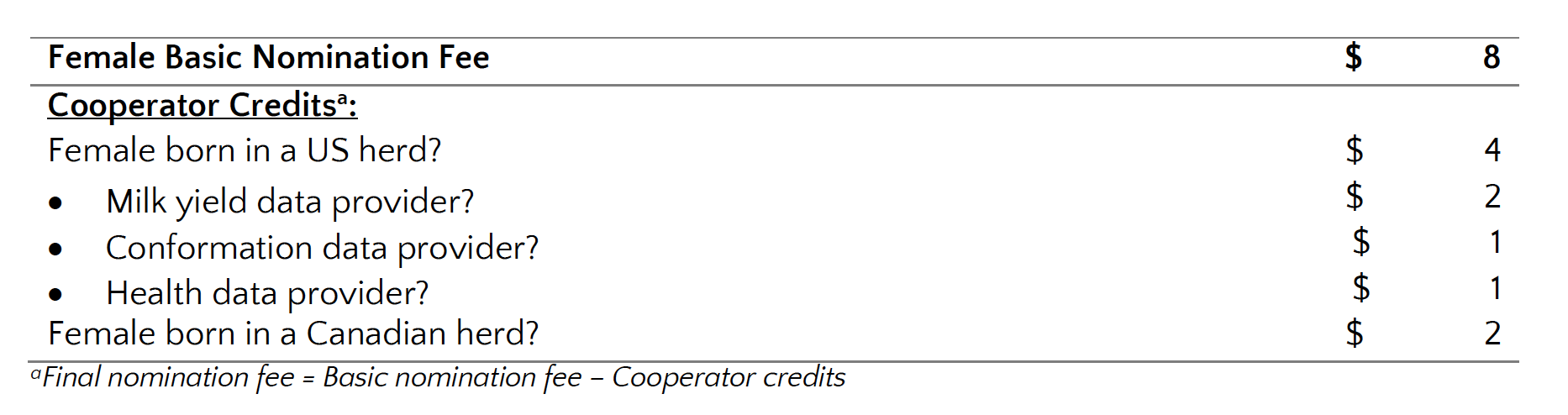 4
Male Nomination Fee
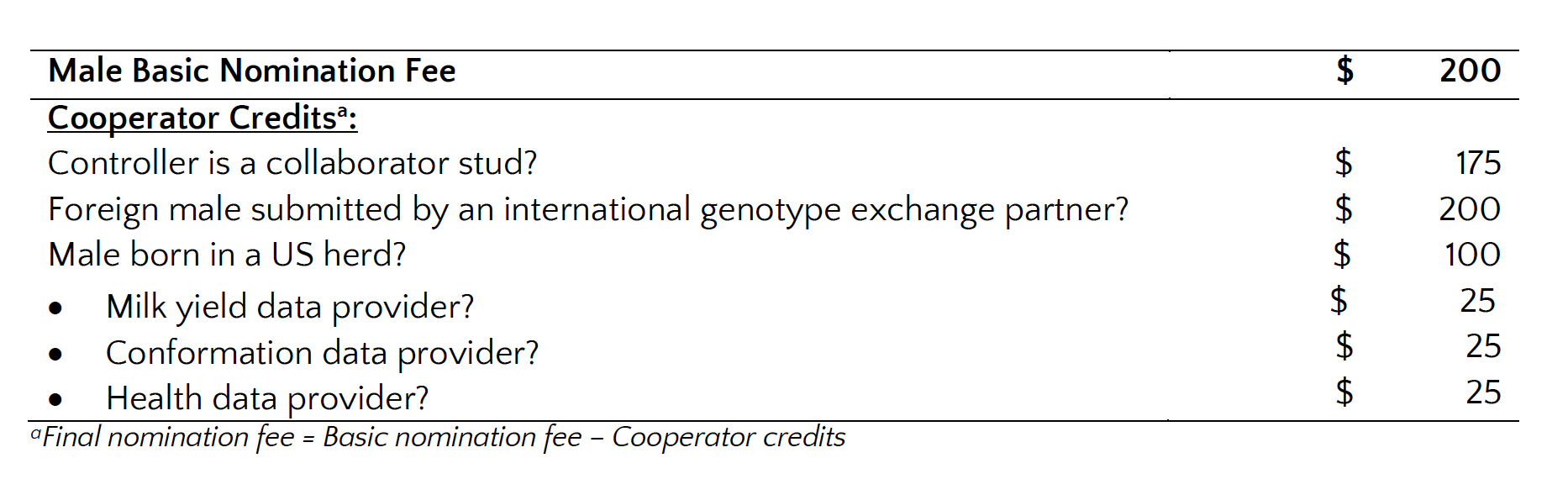 5
AI Service Fee
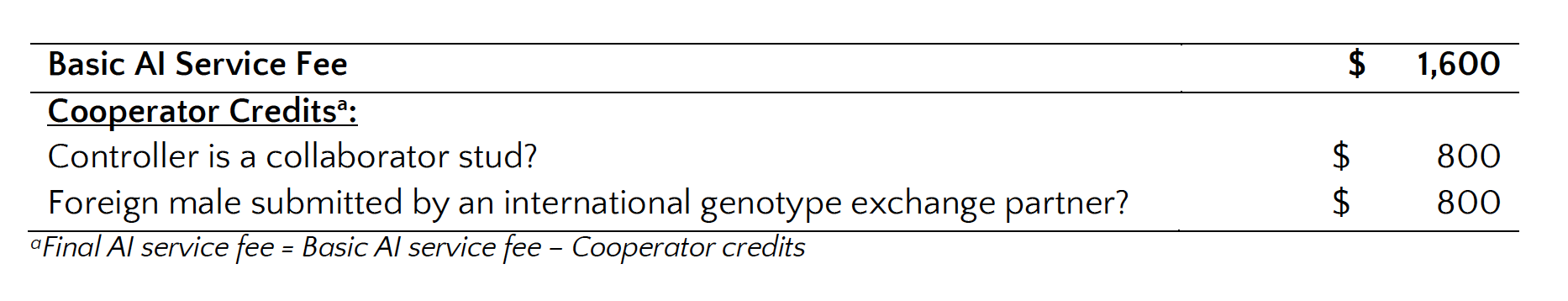 6
CHALLENGE: systematically identify AI bulls that are not in the NAAB cross-reference
Nomination vs. AI Service Fees
7
Small Breeds Incentives
Dairy Breed Improvement Collaboration
8
Dairy Breed Improvement Collaboration
9
Greater participation in industry programs (identification, registration, type classification, DHIA, genomic testing, NAAB cross-reference)
10
CDCB Incentives for Including AI Genomic Bulls not Enrolled in the NAAB Cross-Reference Program
11
Dairy Breed Improvement CollaborationWhat is expected from beneficiaries?
12
CDCB Outreach Specialist
Serve as a credible, trusted resource for CDCB collaborators
Lead the technology transfer process for CDCB
Enhance visibility of CDCB within the dairy industry
Increase awareness about CDCB products and services
Assist stakeholders on optimal use of CDCB products
Participate in events as speaker, panelist
Write extension and popular-press articles
Collect feedback from industry
Maintain constant interaction with CDCB and AGIL research and development teams
Establish a workplan in accordance with CDCB’s communications strategies
13
Updating material license agreements
14
CDCB Material License Agreement
Subject matter: allow CDCB to obtain confidential Materials and records from the provider for research, management benchmarks and the calculation and distribution of genetic and genomic evaluations of dairy animals.
Confidential materials and records definition and standards.
Provider has collected, edited, and compiled data from the owners of dairy animals or herds (“Owners”)and will provide parts thereof (“Confidential Materials and Records”) to Recipient. 
Assurance by provider to be the legal owner or have legal control (by license, authority, or otherwise) in and to the Confidential Materials and Records has the unconditional right, power and authority to grant the license under this MLA to CDCB.
15
CDCB MLAs
16
CDCB MLAs
17
Proposed Amendment
Update reference to the CDCB-USDA/ARS Material Transfer Research Data Exchange Agreement 58-8042-8-007  (“Cooperative Agreement”) 
Exhibit A  - reference to the CDCB Breeding Service Fee Schedule
Exhibit B – reference to the “CDCB Quality Certification Requirements for Genomic Nominators” and the “CDCB Quality Certification Requirements for Genotyping Laboratories”
Exhibit C – reference to the CDCB End User License Agreement
18
Next steps
Contact every nominator and lab to explain why the amendment is being proposed and what are the changes
Adopt a new template for new nominators and labs
19
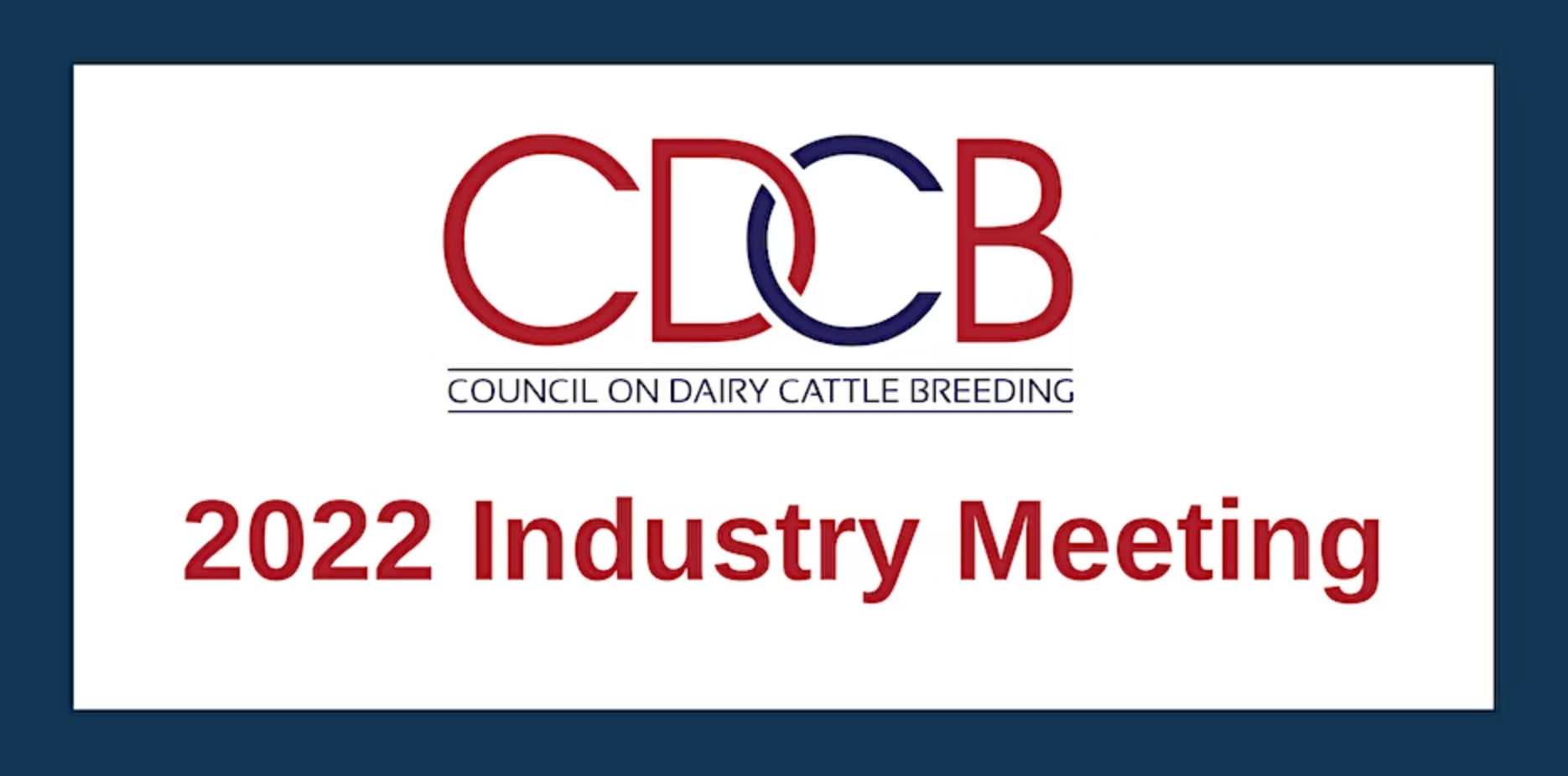 Wednesday, October 5, 2022
8:00 a.m. Doors Open – 8:30 a.m. Program Begins – 12:30 p.m. Adjourn
Alliant Energy Center at World Dairy Expo 
Theme: What is the role of genetics in dairy sustainability?
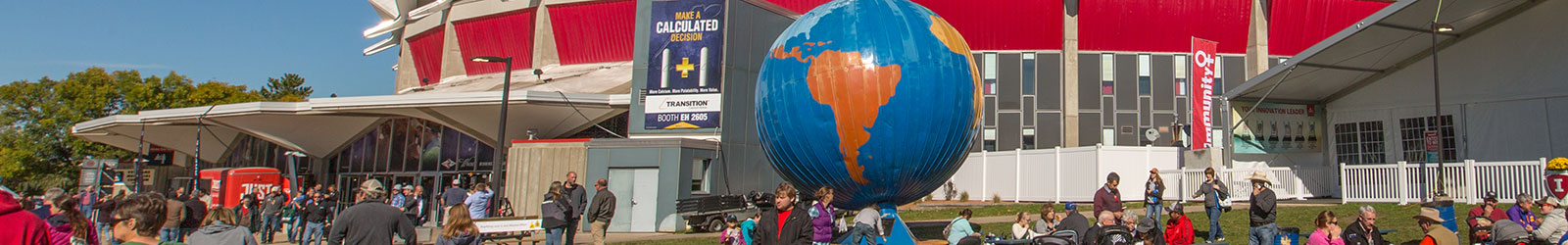 20
Ongoing projects
22
[Speaker Notes: Dairy herd data belong to dairy producers who invest in technology and pay for all services. 
Therefore, dairy data must serve primarily to improve the decision-making process at the herd level and the role of farmer-based organizations such as CDCB is to facilitate an effective integration of the existing and emerging data streams.]